The Gold in the Golden Years
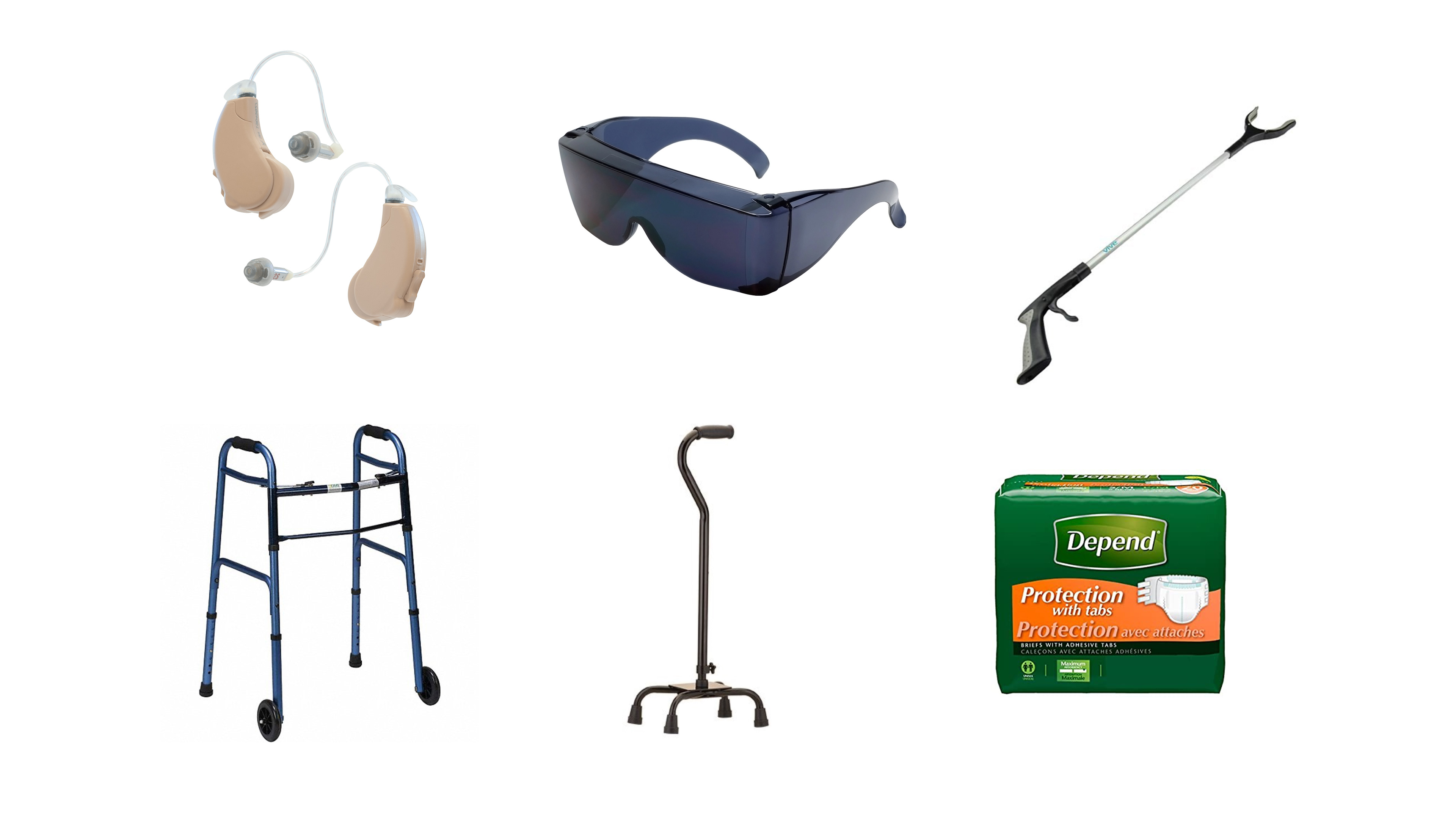 BOOMER GENERATION1946 - 1964
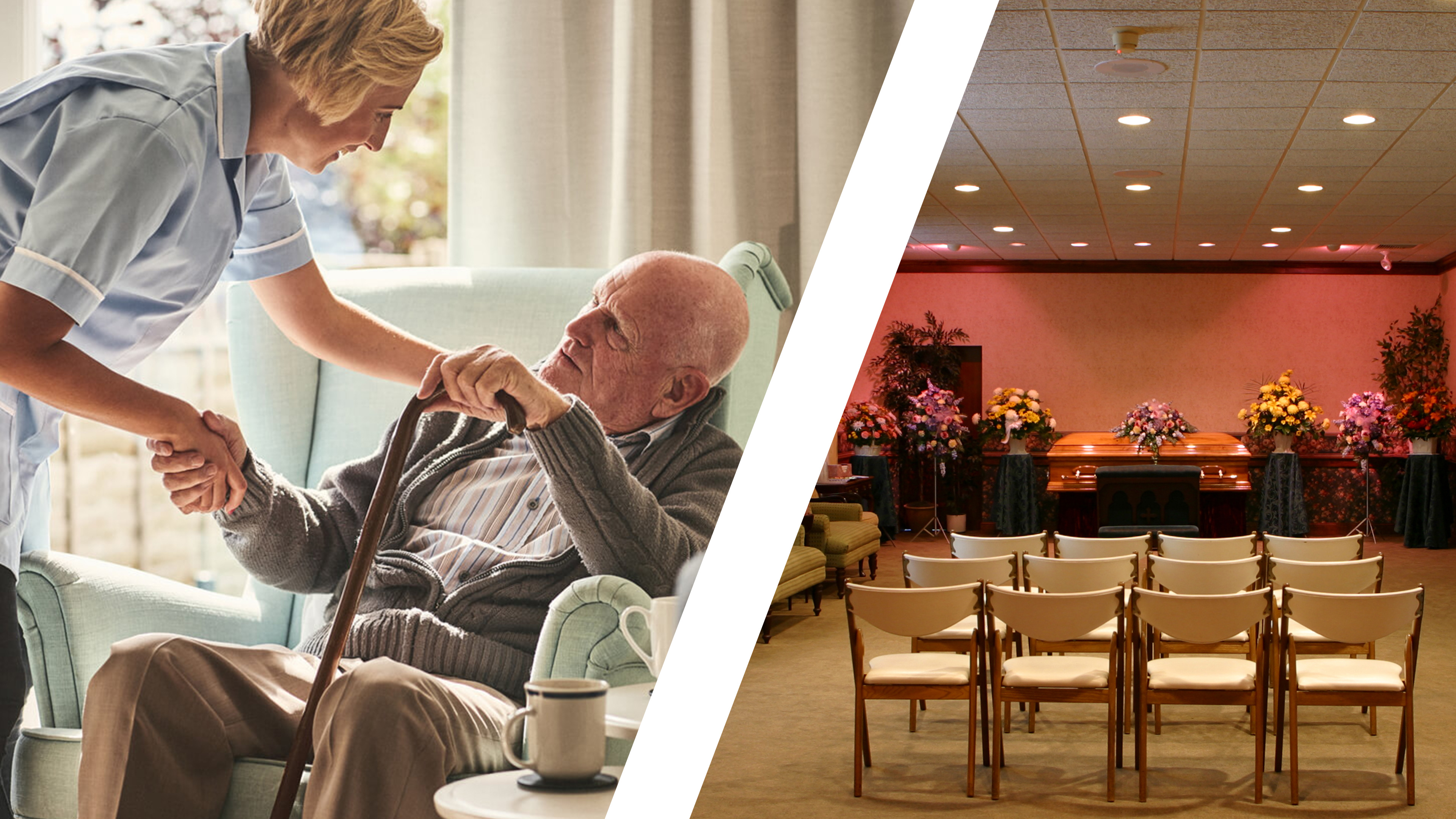 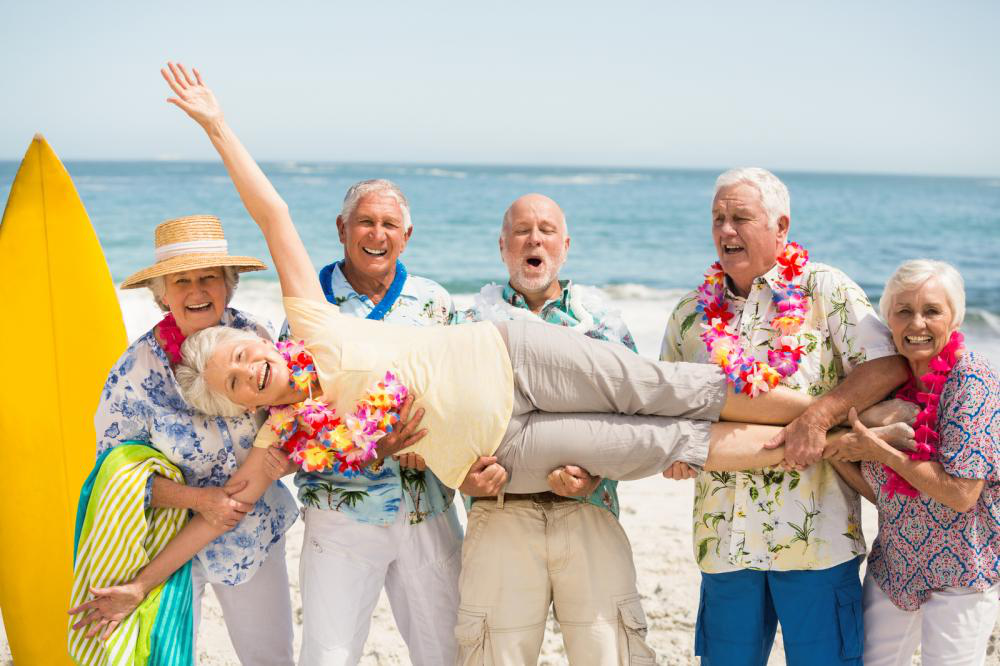 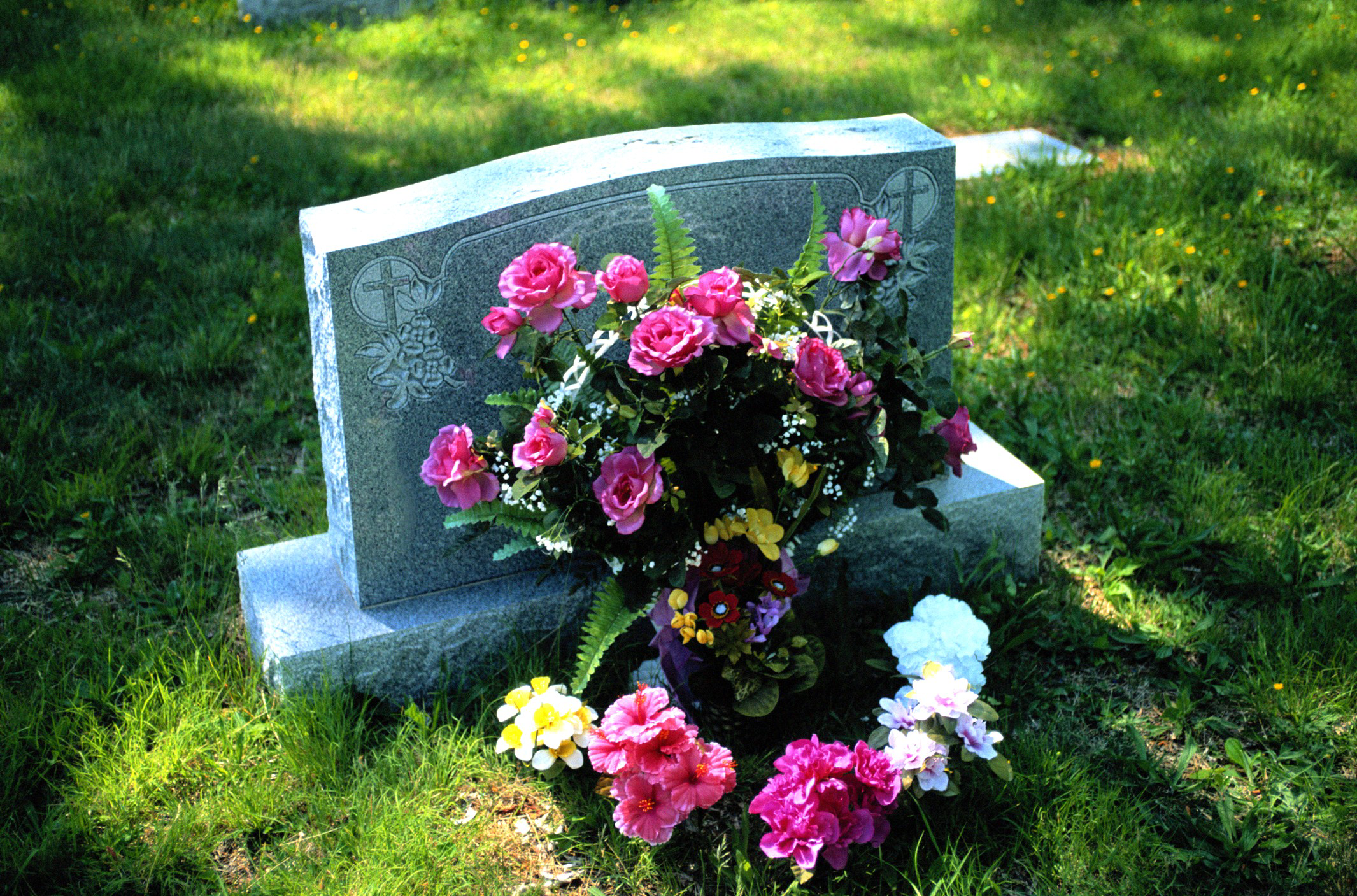 The “Golden Years” should be special and can be, if we are searching for what is truly precious.
Psalm 71
Written by an older person
He is suffering from a serious illness
He is threatened by his enemies while in this weakened state
3 Golden Blessings
Blessing #1 - Security
1 In You, O Lord, I have taken refuge; Let me never be ashamed. 2 In Your righteousness deliver me and rescue me; Incline Your ear to me and save me. 3 Be to me a rock of habitation to which I may continually come; You have given commandment to save me, For You are my rock and my fortress.
– Psalm 71:1-3
4 Rescue me, O my God, out of the hand of the wicked, Out of the grasp of the wrongdoer and ruthless man, 5 For You are my hope; O Lord God, You are my confidence from my youth.
- Psalm 71:4-5
6 By You I have been sustained from my birth; You are He who took me from my mother’s womb; My praise is continually of You. 7 I have become a marvel to many, For You are my strong refuge. 8 My mouth is filled with Your praise And with Your glory all day long.
- Psalm 71:6-8
9 Do not cast me off in the time of old age; Do not forsake me when my strength fails. 10 For my enemies have spoken against me; And those who watch for my life have consulted together, 11 Saying, “God has forsaken him; Pursue and seize him, for there is no one to deliver.”
- Psalm 71:9-11
{
Refuge 
Rescuer
Dwelling place
SAFETYIN GOD
{
Fortress on a rock
Savior
Hope
SAFETYIN GOD
{
Confidence
Sustainer
Protector andDeliverer
SAFETYIN GOD
Only the Lord can make us feel safe!
The elderly can feel safe with God.
3 Golden Blessings
Blessing #1 – Security
Blessing #2 - Witness
12 O God, do not be far from me; O my God, hasten to my help! 13 Let those who are adversaries of my soul be ashamed and consumed; Let them be covered with reproach and dishonor, who seek to injure me.
- Psalm 71:12-13
14 But as for me, I will hope continually, And will praise You yet more and more. 15 My mouth shall tell of Your righteousness And of Your salvation all day long; For I do not know the sum of them. 16 I will come with the mighty deeds of the Lord God; I will make mention of Your righteousness, Yours alone.
- Psalm 71:14-16
17 O God, You have taught me from my youth, And I still declare Your wondrous deeds. 18 And even when I am old and gray, O God, do not forsake me, Until I declare Your strength to this generation, Your power to all who are to come. 19 For Your righteousness, O God, reaches to the heavens, You who have done great things; O God, who is like You?
- Psalm 71:17-19
Nothing can stop the senior saint from declaring the faithfulness, goodness and power of God, not even death.
3 Golden Blessings
Blessing #1 – Security
Blessing #2 – Witness
Blessing #3 – Confidence
20 You who have shown me many troubles and distresses Will revive me again, And will bring me up again from the depths of the earth. 21 May You increase my greatness And turn to comfort me.
- Psalm 71:20-21
22 I will also praise You with a harp, Even Your truth, O my God; To You I will sing praises with the lyre, O Holy One of Israel. 23 My lips will shout for joy when I sing praises to You; And my soul, which You have redeemed.
- Psalm 71:22-23
My tongue also will utter Your righteousness all day long; For they are ashamed, for they are humiliated who seek my hurt.
- Psalm 71:24
It takes great confidence to just let go of this life.
Confidence before death = A gift from God
The blessings of old age don’t come from things we’ve amassed, but from the One we’ve spent a lifetime knowing.
{
Feel safe
Are full of praise
Face death with confidence
ELDERLYSAINTS
Do I want these blessings for myself?
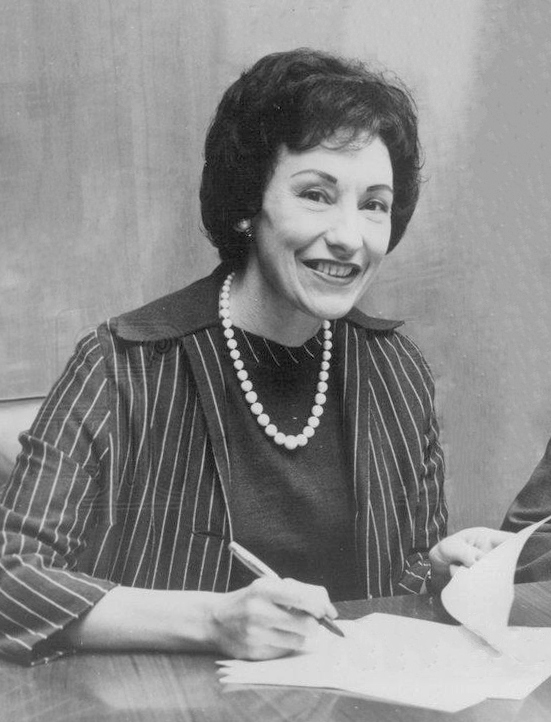 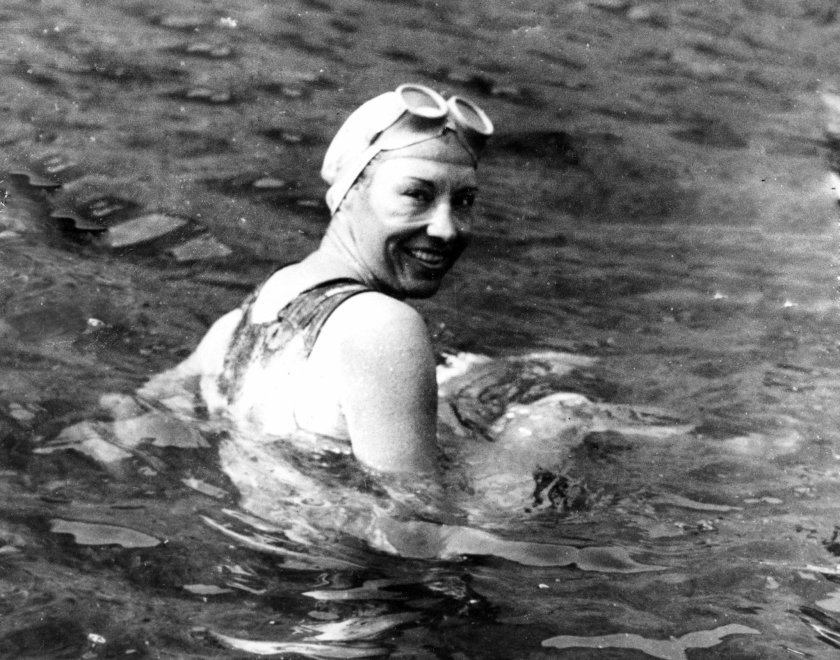 Florence Chadwick
Swimmer
Jesus is waiting to receive us on the other shore.